TECHNOLOGY : DESIGN TECHNOLOGY
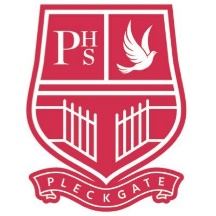 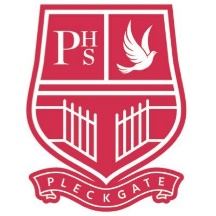 YEAR 9 LEARNING JOURNEY
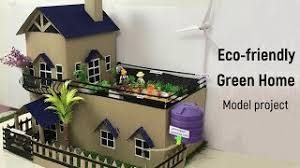 Practical Skills:
Making the model and adjusting if necessary
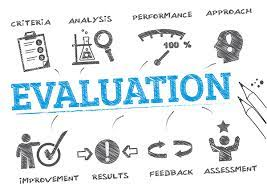 End of Year Exam
End of unit test
Homework:
Collecting items for modelling
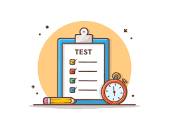 Mad time session to improve assessed work
YEAR
10
Topic 2: Sustainability / Sustainable Houses
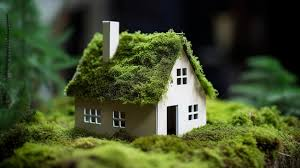 Evaluation:
Evaluation of the finished house design
Practical Skills:
Making the model and adjusting if necessary
Applying Knowledge / Design skills
Presenting final idea for a sustainable home
Applying  Knowledge / Creativity:
Creating designs for sustainable homes
Knowledge:
Energy - renewable and non-renewable sources
Knowledge:
Sustainable cities - are they better and why?
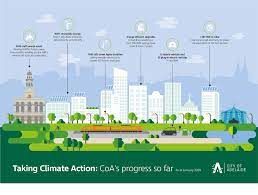 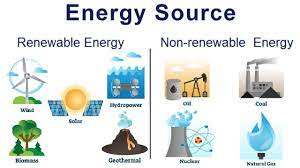 Topic 2: Sustainability / Sustainable Houses
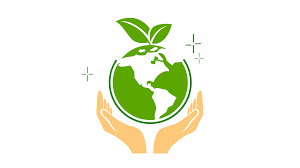 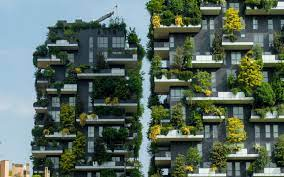 Homework: 
From the takeaway menu - choose a task to complete
Knowledge:
How can we be more sustainable with our waste?
Understand:
An introduction to sustainability and sustainable lifestyles
Homework: 
From the takeaway menu - choose a task to complete
In Year 9 you will enhance your practical skills and work on creating models for pieces of work. You will also apply your work to designers and work with different properties of materials. You will use new tools and equipment and design your own products
Topic 2
Practical Skills:
Assembling the night light
End of unit test
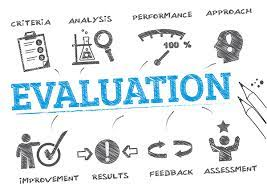 Homework: 
Understanding circuit diagrams
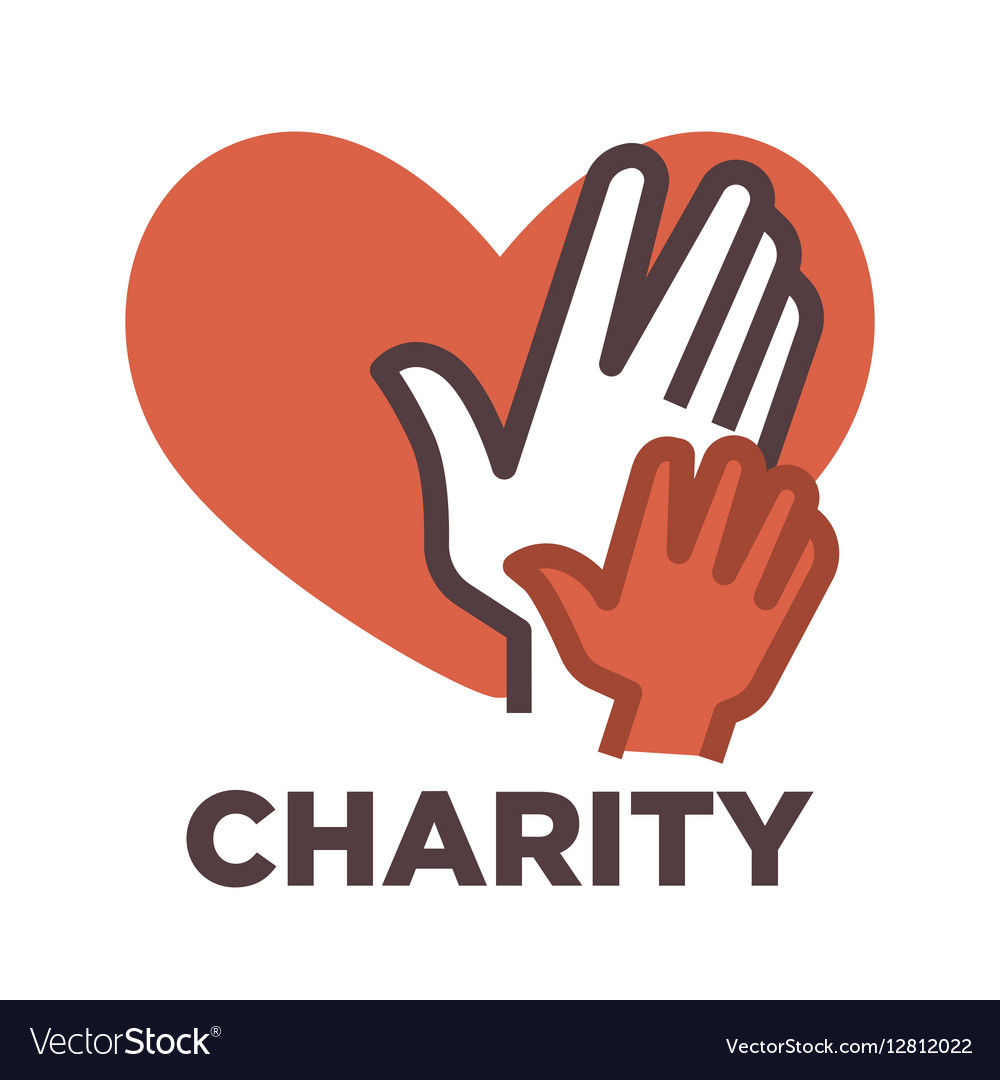 Mad time session to improve assessed work
Lead charity fundraising
Topic 1: Nightlight
Practical Skills:
Soldering components onto circuit board
Lesson 8-9 - making the model and making adjustments if necessary
Practical Skills:
Soldering components onto circuit board
Practical Skills:
Filing base to smooth edges, drilling holes to hold base, adding picture holder
Knowledge:
How is the base of the night light formed?
Knowledge:
How a circuit is built
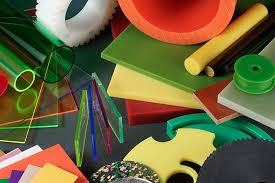 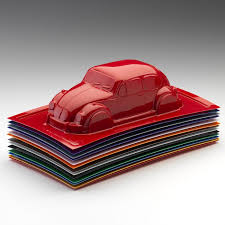 Topic 1: Nightlight
Research:
How the process of vacuum forming works
Knowledge & Understanding:
Properties and uses of different plastics
Homework: 
Plastic is not fantastic
Homework: 
Complete final design
Recap & Retrieval:
What is CAD / CAM and how is it used in this project
Creativity:
Apply research to create design ideas for 
night light picture
Homework: Research on night lights
Understand:
Analysis of the design need
Year 7
Year 9
Topic 1: Nightlight
Apply Design Skills:
Create final design for night light picture
Evaluation:
Evaluation of design ideas to refine ideas for final design
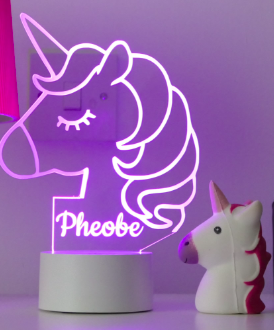 Recap & Retrieval:
Writing a specification for night light – Link to years 7 & 8
Understand:
Introduction to night light project
Curriculum content
Homework
Assessment